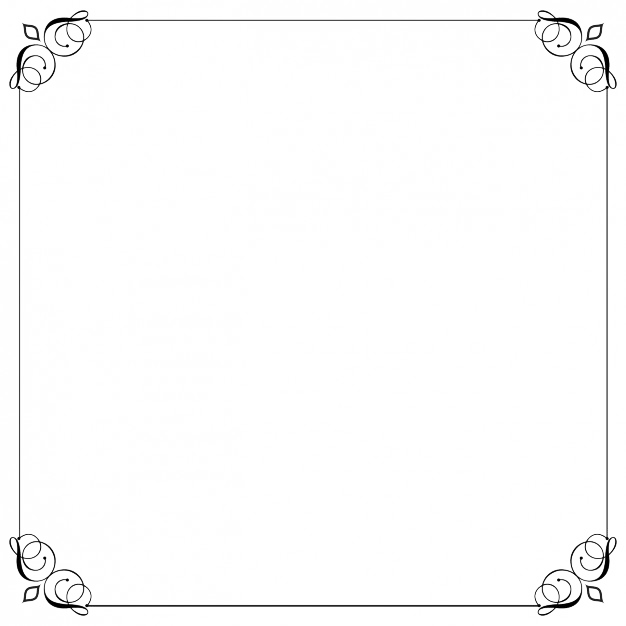 স্বাগতম
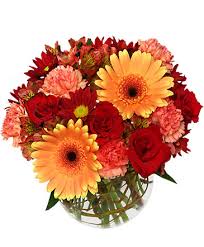 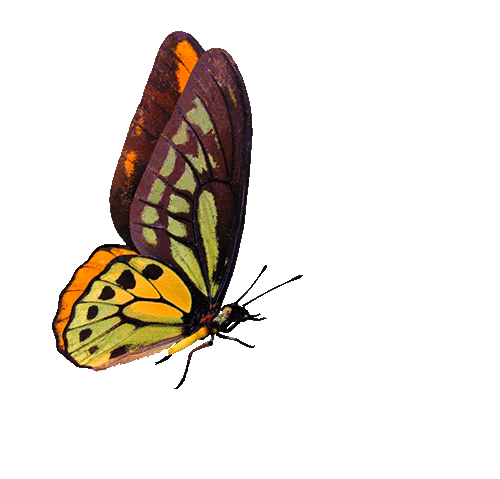 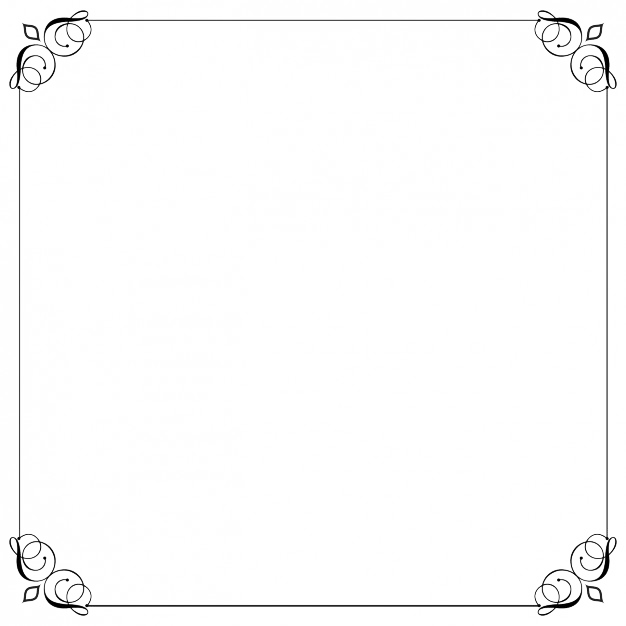 পরিচিতি
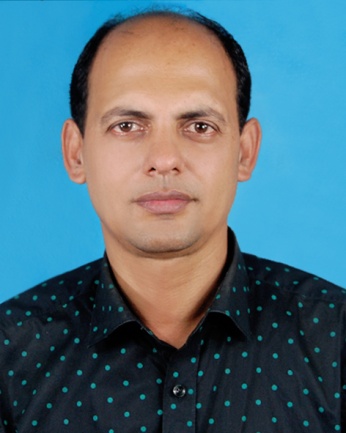 শ্রেণিঃ 10ম 
বিষয়ঃ উচ্চতর গণিত      
অধ্যায়ঃ ত্রয়োদশ  
পাঠঃ  প্রিজম   
সময়ঃ ৫০মিনিট   
তারিখঃ ১০ /০৮/২০১9ইং
লিটন কুমার চৌধুরী
সিনিয়র শিক্ষক (গণিত )
সিসিসি উচ্চ বিদ্যালয়
বাড়বকুন্ড,সীতাকুন্ড,চট্টগ্রাম
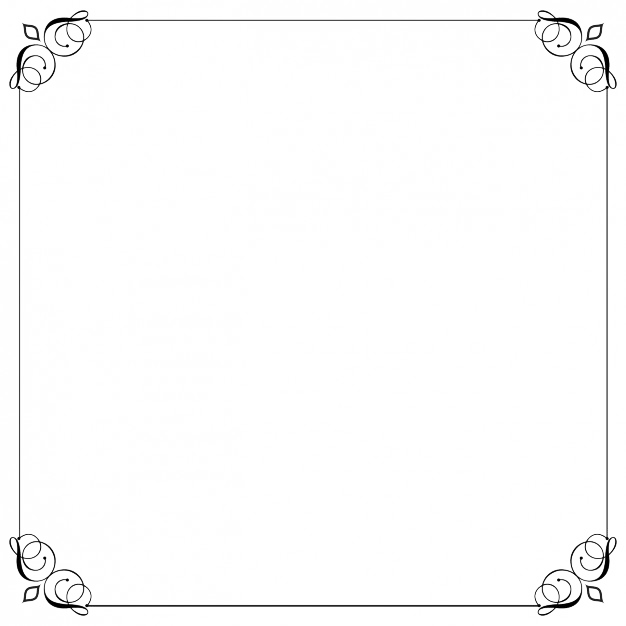 চিত্রগুলো  লক্ষ করঃ
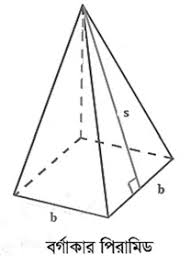 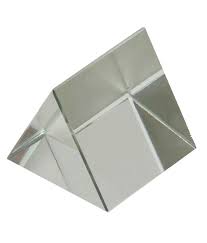 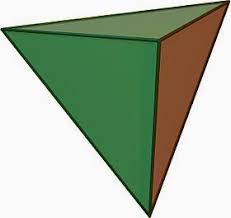 এটা  কী নির্দেশ করছে?
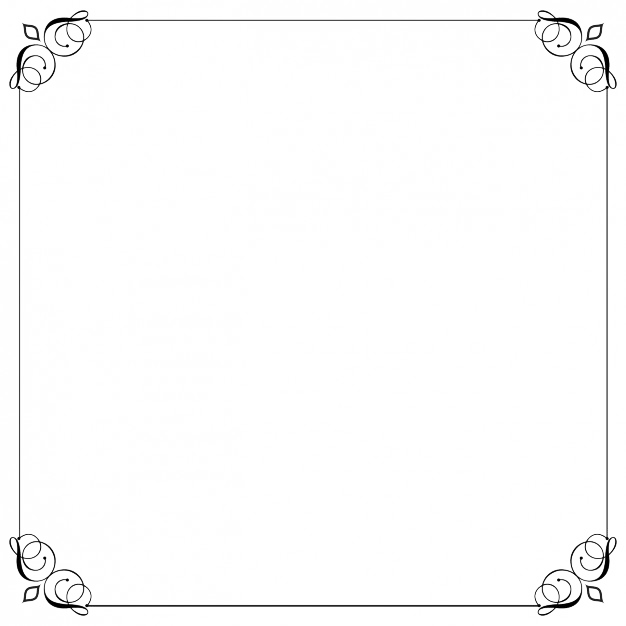 প্রিজম
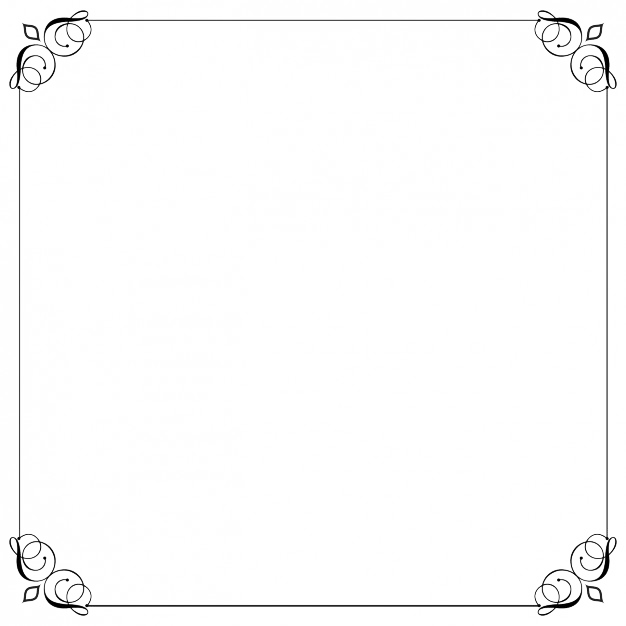 শিখনফল
১। প্রিজমের ভূমির ক্ষেত্রফল নির্ণয় করতে পারবে।
২। প্রিজমের ক্ষেত্রফল ও আয়তন নির্ণয় করতে পারবে।
৩।পিরামিডের ক্ষেত্রফল ও আয়তন নির্ণয় করতে পারবে।
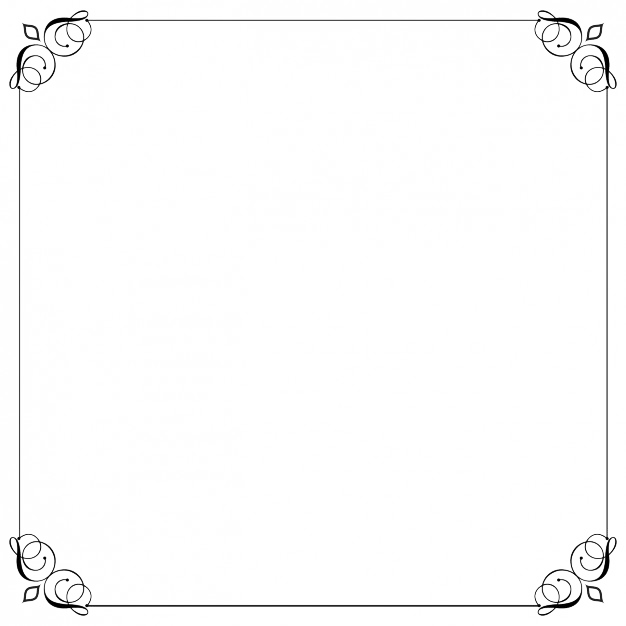 প্রশ্নঃ8সে.মি. বাহুবিশিষ্ট একটি সুষম ষড়ভুজের উপর অবস্থিত একটি পিরামিডের উচ্চতা 10সে.মি.।
ক প্রিজম ও তীর্যক প্রিজম কাকে বলে? 
খ পিরামিডের আয়তন নির্ণয়  কর। 
গ একটি সুষম চতুস্তলকের যেকোনো ধারের দৈর্ঘ্য যদি পিরামিডের বাহুর দৈর্ঘ্যের সমান হয় তবে এর সমগ্রতলের ক্ষেত্রফল ও আয়তন নির্ণয় কর।
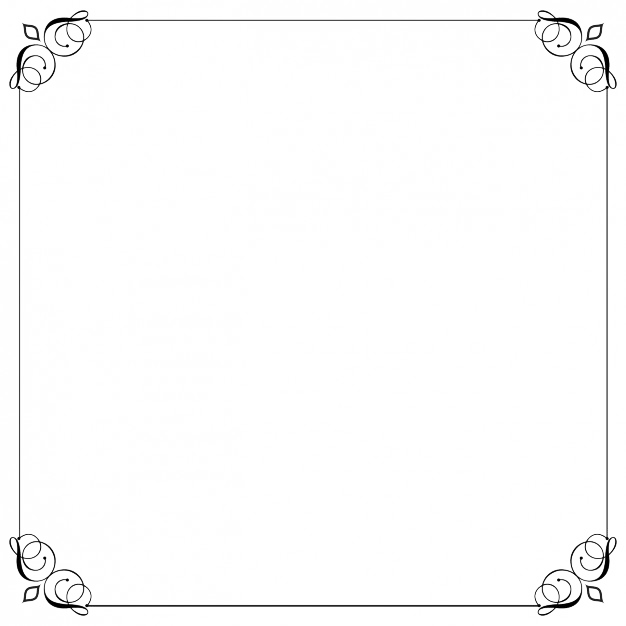 ক এর সমাধান
যে ঘনবস্তুর দুই প্রান্ত সর্বসম ও সমান্তরাল বহুভুজ দ্বারা আবদ্ধ এবং অন্যান্য তলগুলো সামান্তরিক তাকে প্রিজম বলে। প্রিজমের দুই প্রান্তকে ইহার ভূমি এবং অন্যান্য তলগুলোকে পার্শ্বতল বলে। অন্যক্ষেত্রে প্রিজমটিকে তীর্যক প্রিজম বলে।
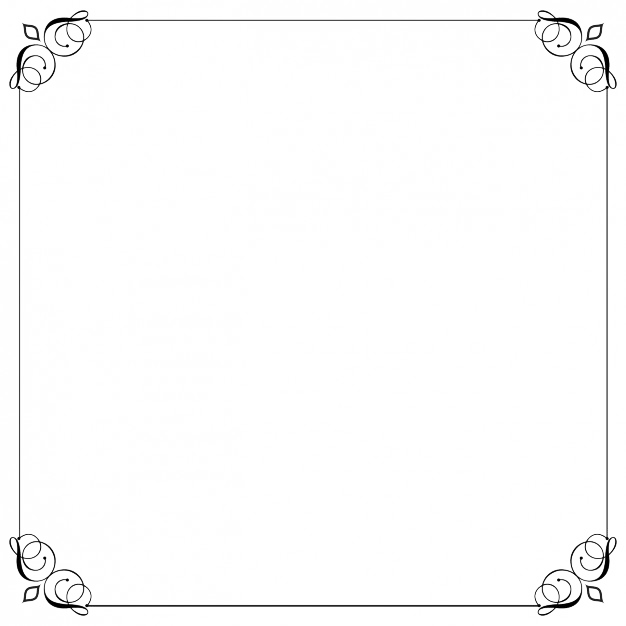 খ  এর সমাধান
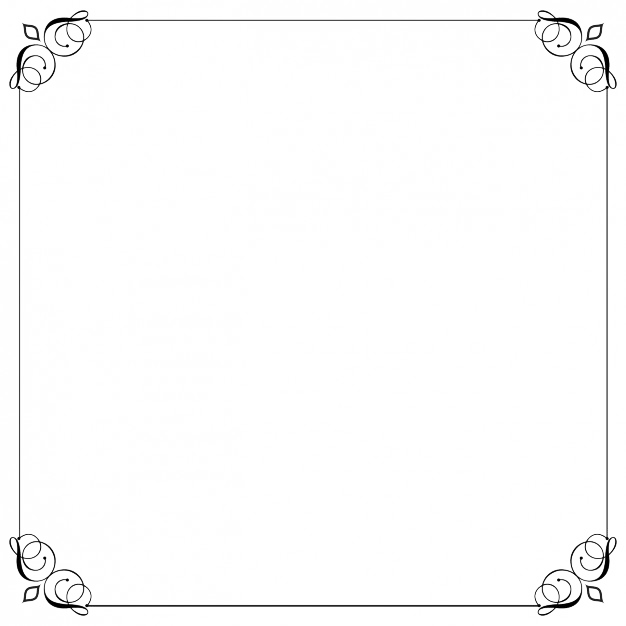 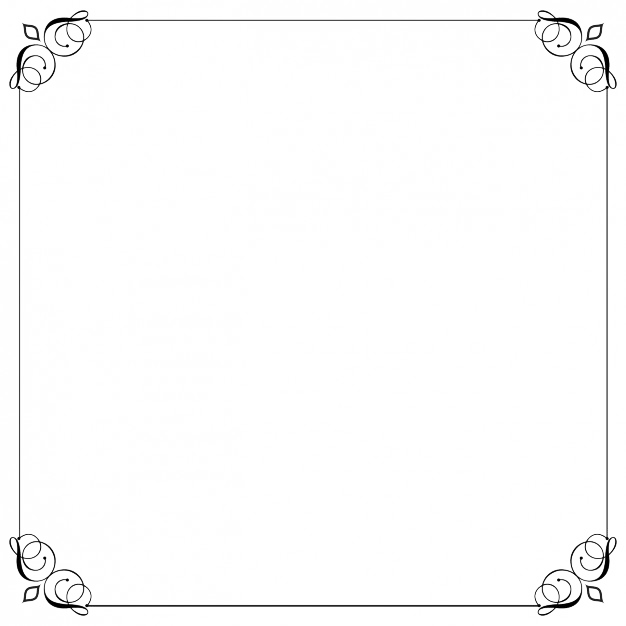 গ   এর সমাধান
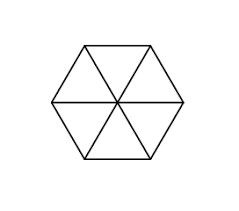 E
D
O
F
C
8
8
A
G
B
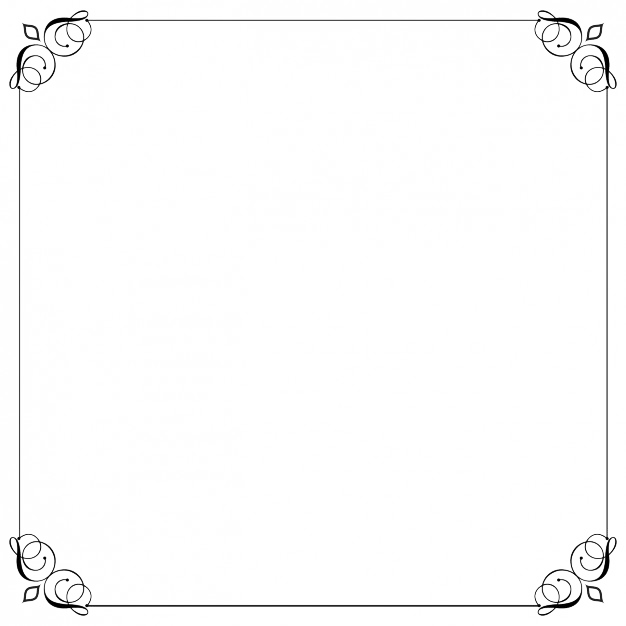 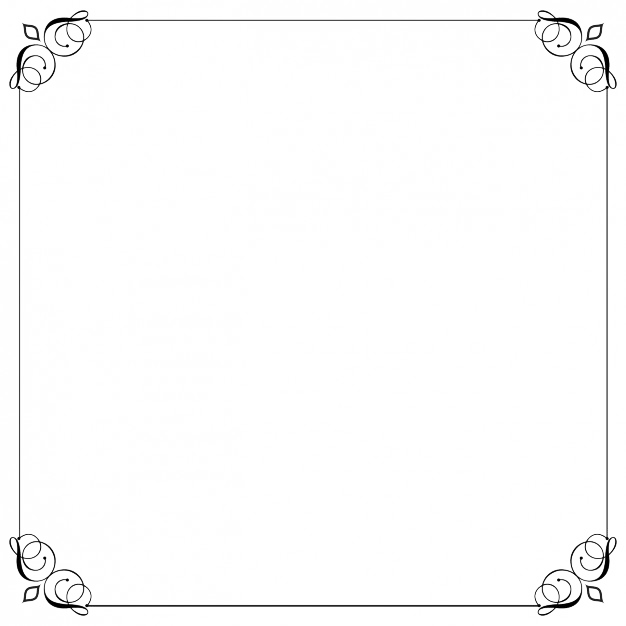 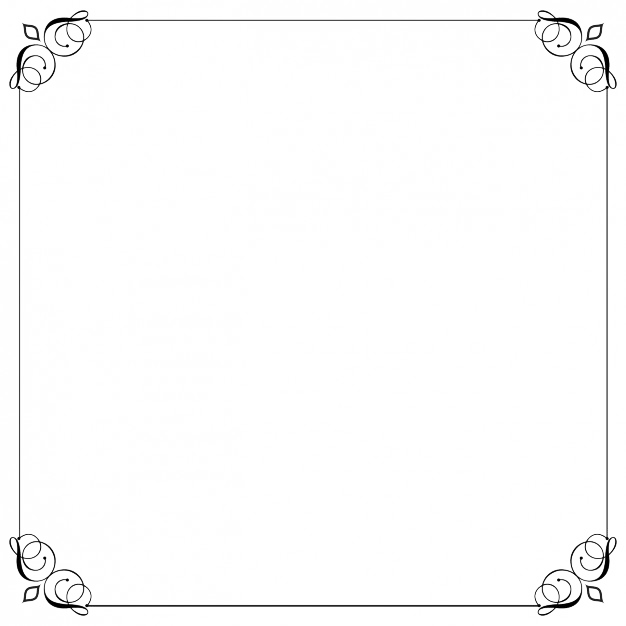 দলীয়  কাজ
6সে.মি. বাহুবিশিষ্ট একটি সুষম ষড়ভুজের উপর অবস্থিত একটি পিরামিডের উচ্চতা 10সে.মি.।ইহার সমগ্রতলের ক্ষেত্রফল ও আয়তন নির্ণয় কর।
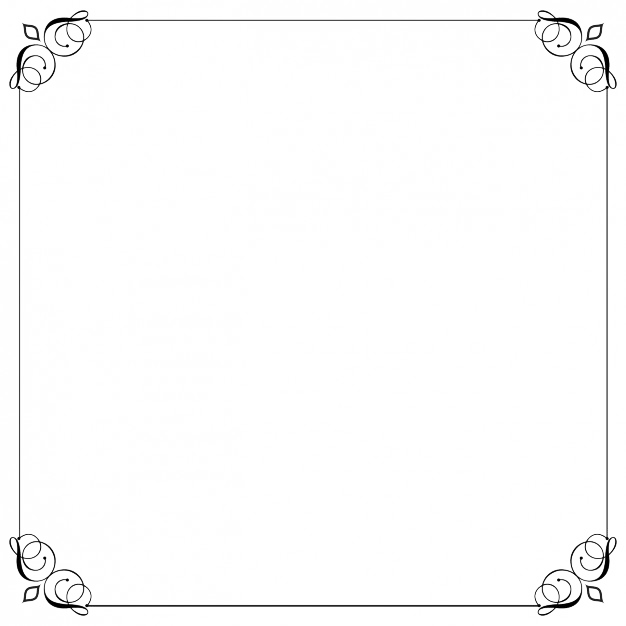 দলীয় কাজের সমাধান
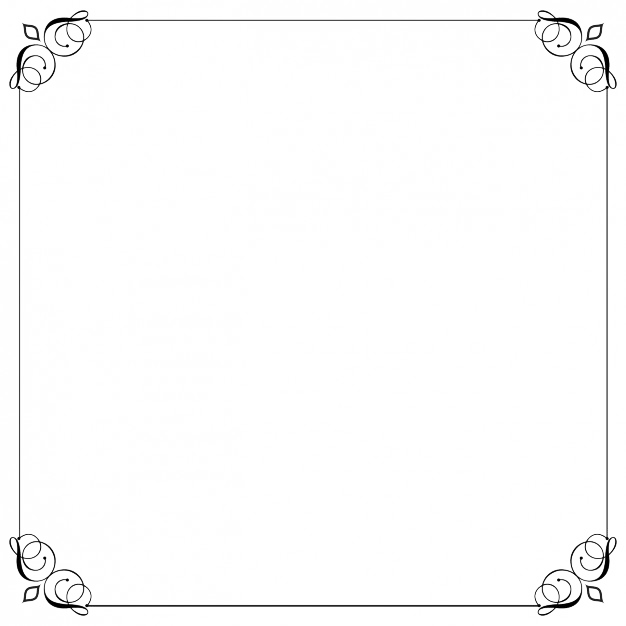 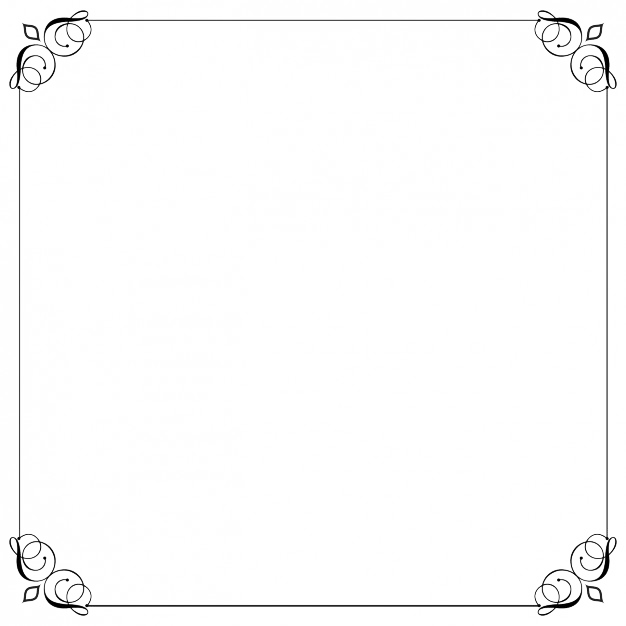 একক কাজ
10 সে.মি. বাহুবিশিষ্ট বর্গাকার ভূমির উপর অবস্থিত একটি পিরামিডের উচ্চতা 12সে.মি. এর হেলান উচ্চতা নির্ণয় কর।
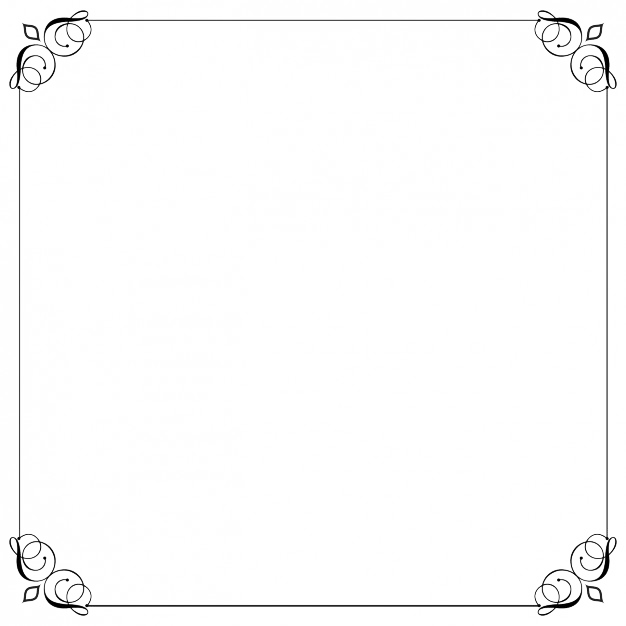 একক কাজের সমাধান
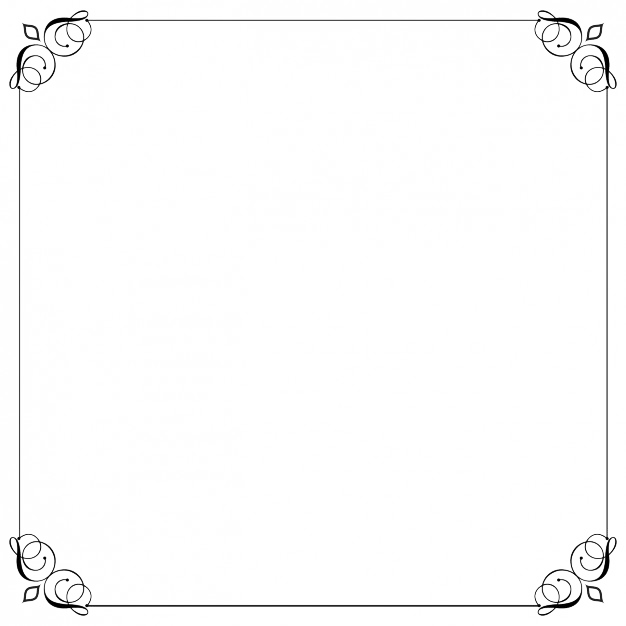 বহুনির্বাচনি প্রশ্ন
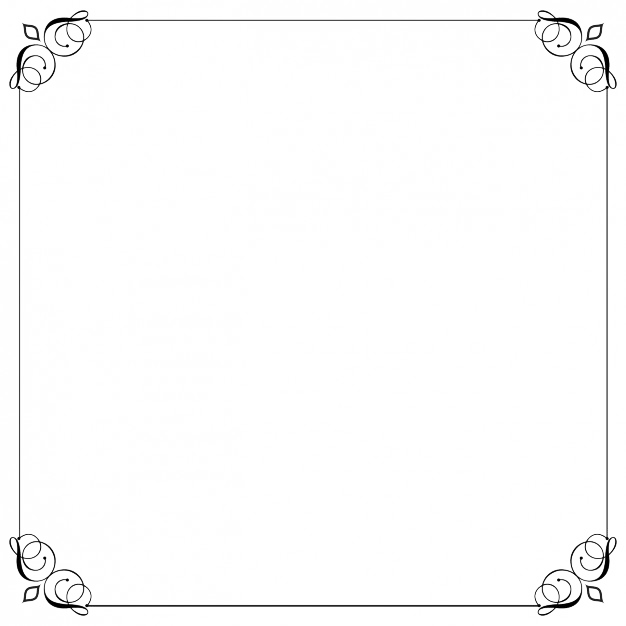 মূল্যায়ন
১।  পিরামিডের  সমগ্রতলের ক্ষেত্রফল এর সূত্রটি লিখ? 
২। প্রিজমের আয়তনের সূত্রটি লিখ? 
৩। পিরামিড কী?
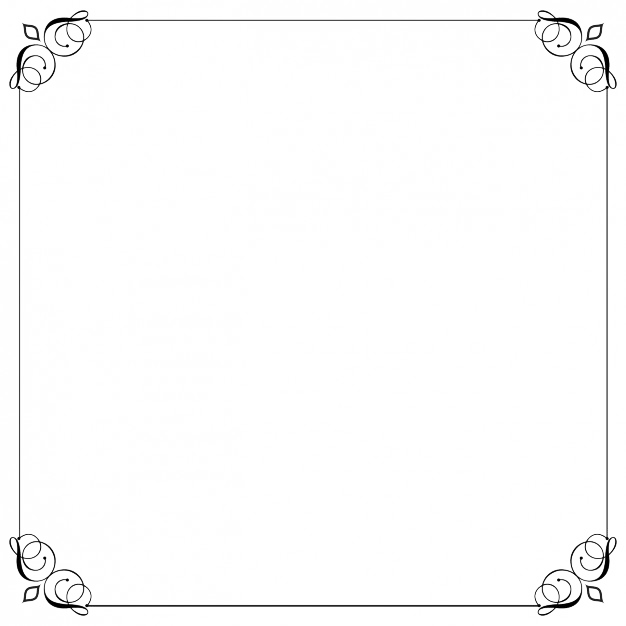 বাড়ির কাজ
প্রিজমটি লক্ষ করঃ
4
4
4
4
5সে.মি.
4
4
4সে.মি.
4
ক প্রিজমেরভূমির ক্ষেত্রফল নির্ণয় কর। 
খ প্রিজমটির সমগ্রতলের ক্ষেত্রফল এবং আয়তন নির্ণয় কর। 
গ যদি প্রিজমটির ভূমিকে একটি পিরামিডের ভূমি হিসেবে কল্পনা করা হয় তবে সেক্ষেত্রে পিরামিডের সমগ্রতলের ক্ষেত্রফল এবং আয়তন নির্ণয় কর।
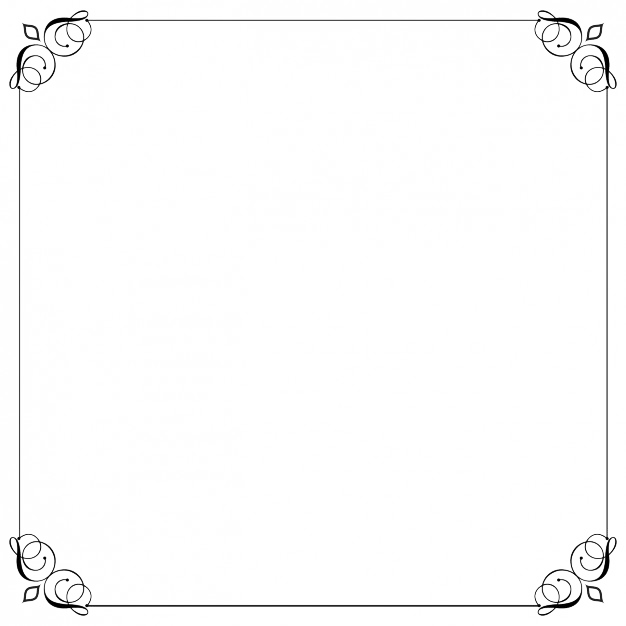 ন্য
ধ
বা
দ
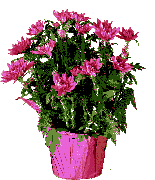